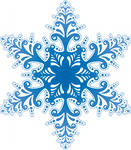 Тема «Умножение и деление на 2. Половина числа».
Урок математики во 2  ом  классе по программе 
Н. Ф.Виноградовой УМК «Школа 21 века»,
Работа  учителя
    МБОУ «Средняя  школа № 26» г. Балаково               
    Саратовской области 
    Котенёвой   Надежды  Николаевны
ЗИМУШКА - ЗИМА
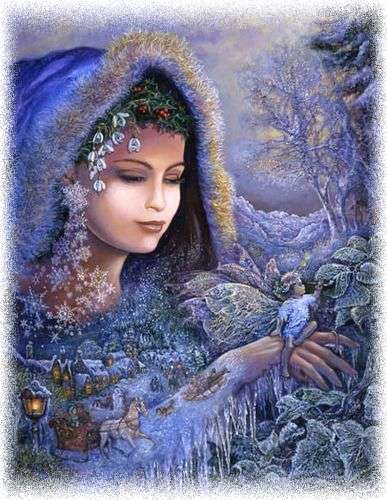 ПРОБЛЕМНОЕ ЗАДАНИЕ
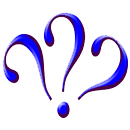 ЗАМЕНИТЕ СУММУ ОДИНАКОВЫХ СЛАГАЕМЫХ ПРОИЗВЕДЕНИЕМ ДВУХ ЧИСЕЛ
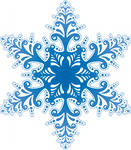 2+ 2 + 2 + 2 + 2  
5 + 5 + 5 + 4
2 x 5=10
ПРИМЕР НА УМНОЖЕНИЕ ЗАМЕНИТЕ ПРИМЕРОМ НА СЛОЖЕНИЕ .
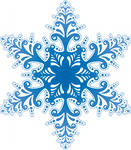 4 x 4
3 x 2
4 + 4 + 4 + 4 = 16
3 + 3 = 6
НАЙДИ ЗАКОНОМЕРНОСТЬ И	 ПРОДОЛЖИ РЯД ЧИСЕЛ
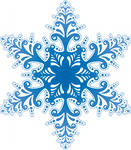 18, 16, 14,  …,  …,  …,  …,  …,  2.
18, 16, 14,  12,  10,   8,  6,  4,  2.
ЗИМНИЕ МЕСЯЦЫ
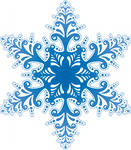 ДЕКАБРЬ
ЯНВАРЬ
ФЕВРАЛЬ
СОСТАВЬ ЗАДАЧУ НА УМНОЖЕНИЕ
Проверяем:
ОТВЕТ
РЕШЕНИЕ
РИСУНОК
КРАТКАЯ ЗАПИСЬ
ВОПРОС
УСЛОВИЕ
ЧЕРТЁЖ
проверка
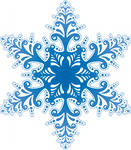 5 + 5 = 10(с).
5 x 2 = 10(с).
Ответ. 10 снеговиков.
ЗИМНИЕ ЗАБАВЫ
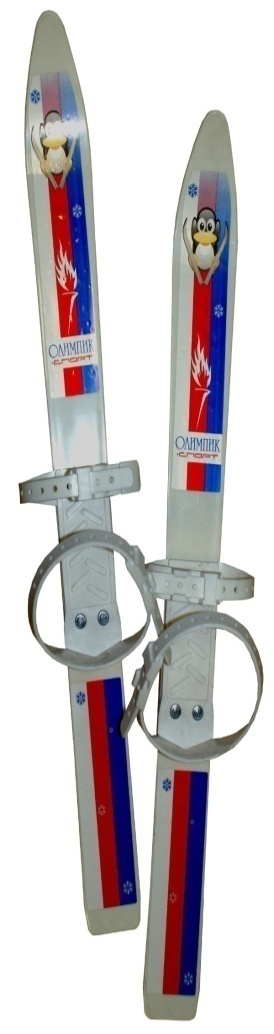 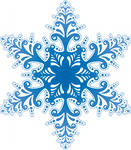 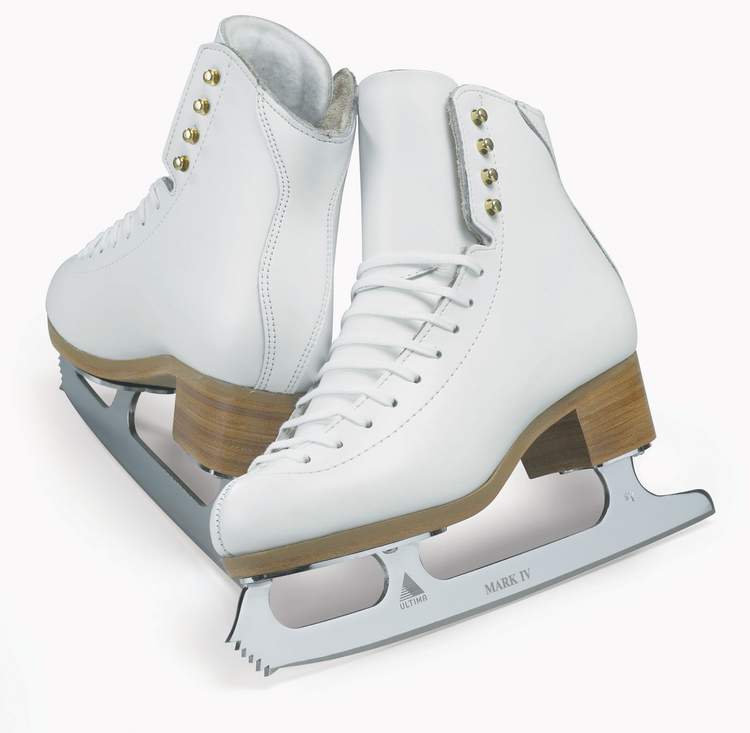 Решаю сам
4 : 2 =              2 x 7=
8 x 2=              18 : 2=
16 : 8=             5 x 2=
2 x 5=              14 : 7=
10 : 2=             2 x 6=
7 x 2=              12 : 2=
12 : 2=             3 x 2 =          
2 x 3=              16 : 2=
10 : 5=             4 x 2=
4 x 2=              4 : 2=
2 x 4=
6 x 2=
2 x 9=
2 x 2=
8 x 2=
3 x 2=
7 x 2=
2 x 5=
проверка
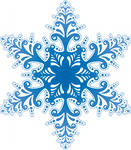 2                       14               
16                     9
2                       10
10                     2
5                       12
14                     6
6                       6
6                       8
2                       8
8                       2
8
12
18
4
16
6
14
10
ЗИМНИЕ ЗАБАВЫ
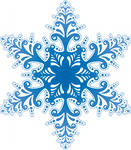 Поле чудес
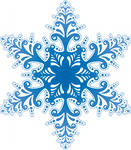 ПОСЛЕ СНЕГОПАДА
ЗИМА КРАСОК
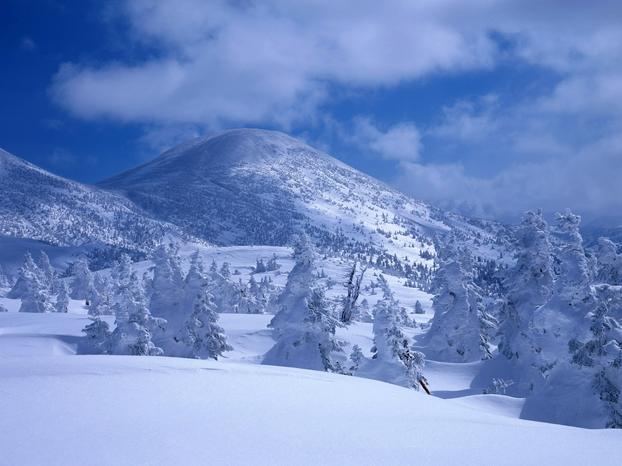 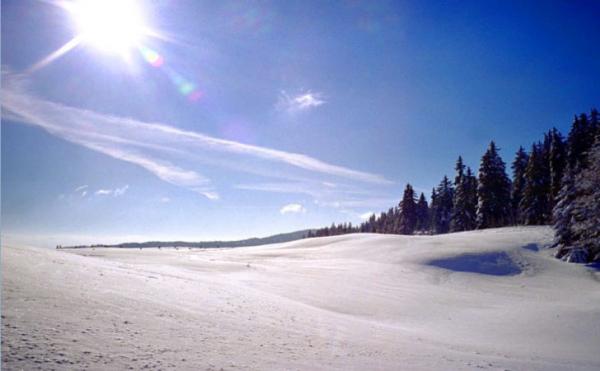 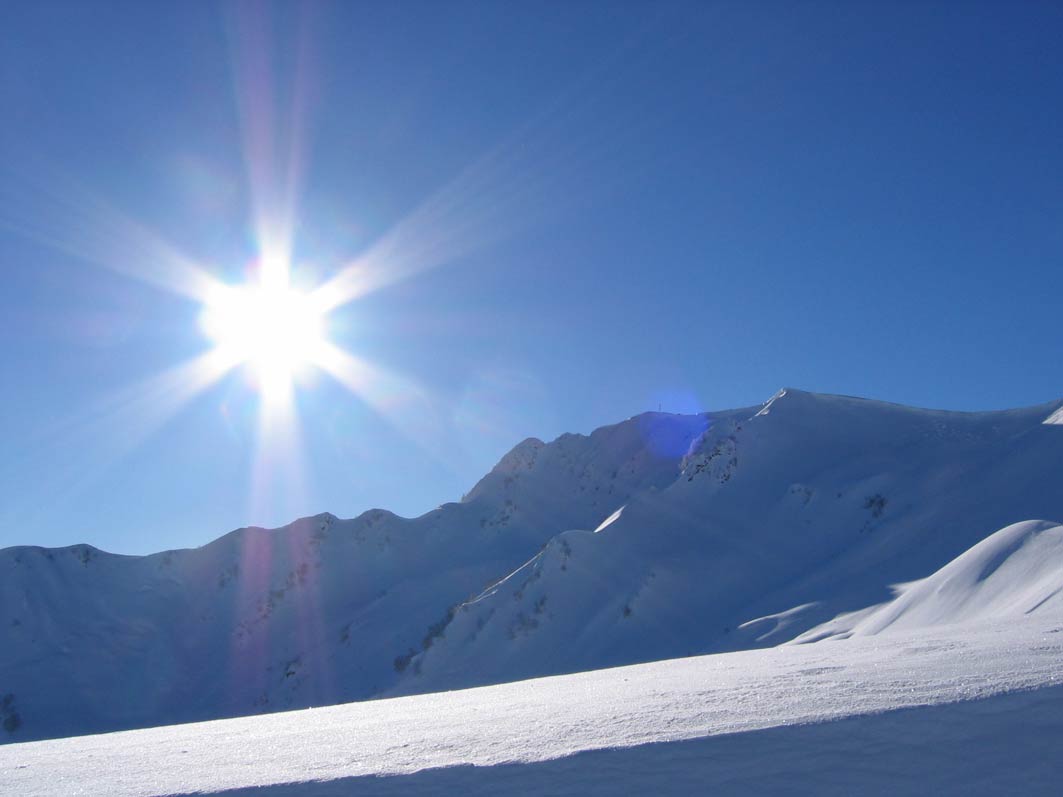 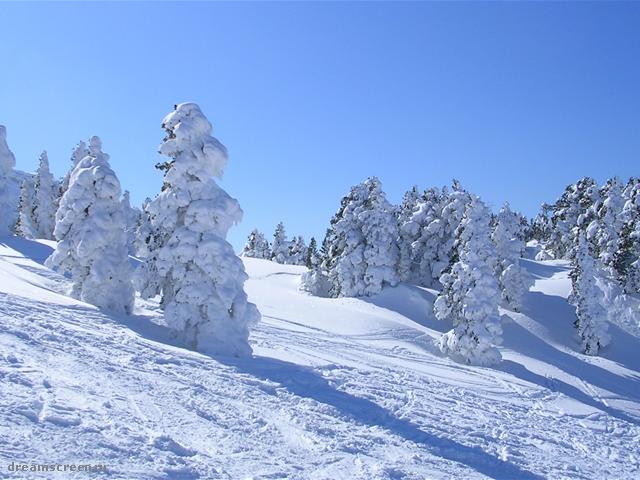 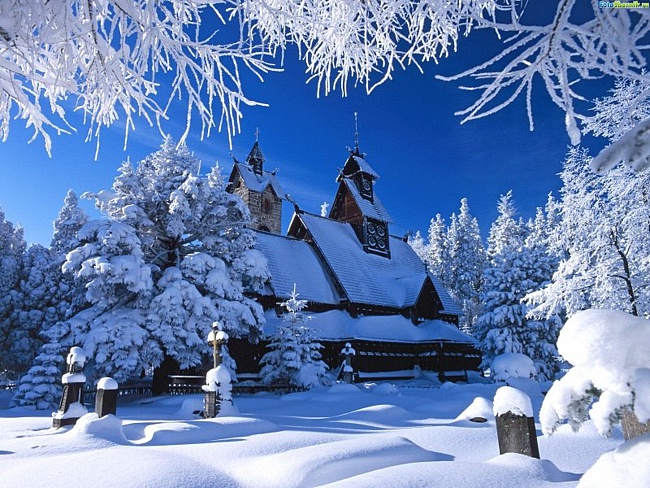 МОЛОДЦЫ!
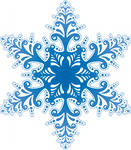 Ссылки на сайты.
http://aceler.athea.ru/forum/viewtopic.php?p=3096237&sid=648a4c7c9fa84baa180e72531825c891
http://www.proshkolu.ru/user/khmelenok/file/733985/
http://tracker.starlink.ru/forums.php?action=viewtopic&topicid=71806&page=p1725394
http://forum.forumok.ru/lofiversion/index.php?t45712-400.html
http://forum.forumok.ru/lofiversion/index.php?t45712-400.html
http://qiq.ws/showim/834648
http://babiki.ru/blog/interesting/1843.html
http://www.xrest.ru/preview/145837/